LA VALUTAZIONE NELLA SCUOLA PRIMARIA«…perché è più facile dominare chi non crede in niente…ed è questo il modo di conquistare il potere…»La storia infinita – Film (1984)
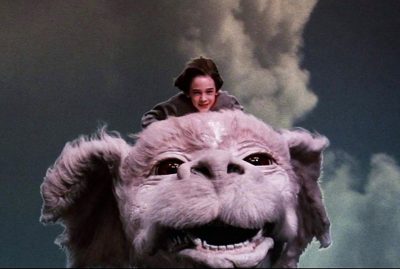 Riepilogo delle puntate precedenti…
Regio decreto 1928 e DpR 4 agosto 1965 n.1189 pagella con voti
Legge 517/1977, al posto dei voti nasce la scheda di valutazione 
Circ. Min. 491/1996 documento di valutazione con giudizi sintetici ottimo, distinto, buono, sufficiente, non sufficiente
DpR 122/2009 voto numerico espresso in decimi con giudizio analitico sul livello globale 
D.M. 742/2017 modelli per la certificazione delle competenze al termine del quinto anno (scuola primaria)
DICOTOMIE PRESENTI
VS
Valutazione sommativa-di risultato

Livelli di conoscenza 

Insegnamento
Valutazione formativa - di processo 

Livelli di competenza


Apprendimento
2020 RILEVANTI NOVITÀ LEGISLATIVE
Legge n.41 del 6 giugno 2020

Ord.Min. n.2158 del 4 dicembre 2020 + Linee guida «La formulazione dei giudizi descrittivi nella valutazione periodica e finale della scuola primaria»
Cosa possiamo fare?… Poco tempo (25 gennaio 2021), tanta complessità, cambio di direzione in corso d’opera… «…non sai che cosa ti perdi questo è il monte Everest degli hackers…»
Di fronte ad un problema c’è sempre una soluzione
Faremo quello che riusciremo a fare… sulla base di quanto è già stato predisposto negli anni scorsi a livello di curricolo di istituto, rubrica di valutazione, aggancio tra valutazione e progettazione… sapendo che siamo dentro ad un capitolo della storia infinita…
A NOSTRA DISPOSIZIONE PER PROSEGUIRE IL LAVORO AVREMO ANCHE IL SECONDO QUADRIMESTRE DI QUESTO ANNO SCOLASTICO E AVREMO TUTTO IL PROSSIMO ANNO SCOLASTICO
2 punti di riferimento
Ci baseremo sulla valutazione formativa cioè sulla logica del miglioramento
Giudizi descrittivi per ogni disciplina composti da:
Obiettivi di apprendimento da selezionare (scegliere ed escludere)
Livelli di apprendimento:  a) In via di prima acquisizione
                                                    b) Base
                                                    c) Intermedio
                                                    d) Avanzato

La valutazione degli alunni con certificato (Pei)
La valutazione degli alunni Bes (Pdp)
Obiettivo del nostro lavoro da concludere entro il 25 gennaio è…
Il documento di valutazione intermedia e finale dell’Istituto Comprensivo Corinaldo 
(autonomia scolastica-Dpr 275/1999)

Sarà importante introdurre nel documento di valutazione e comunicare alle famiglie una legenda che spieghi il corretto significato dei nuovi livelli di apprendimento utilizzati
Ipotesi di lavoro semplifichiamoci la vita
VOTI NUMERICI
(fino al 31 gennaio 2021 per le valutazioni in itinere)
10
9
8
7
6
5
GIUDIZIO SINTETICO
(dal 1° febbraio 2021 per le valutazioni in itinere)
Ottimo
Distinto
Buono
Discreto
Sufficiente
Non sufficiente
GIUDIZIO DESCRITTIVO
Per valutazione intermedia e finale anno scolastico 2020/2021 prima parte del lavoro = livelli di apprendimento riferiti a specifici obiettivi disciplinari per ogni disciplina in ogni classe
GIUDIZIO DESCRITTIVO
ARTICOLATO E COMPLETO
Per valutazione intermedia e finale anno scolastico 2021/2022 seconda parte del lavoro = livelli di apprendimento riferiti a specifici obiettivi disciplinari per ogni disciplina in ogni classe con anche l’utilizzo delle quattro dimensioni: autonomia, situazione, risorsa, continuità
Ipotetiche equivalenze per orientare docenti e famiglie
10
9
8
7
6
5
Ottimo
Distinto
Buono 
Discreto 
Sufficiente 
Non sufficiente
AVANZATO



INTERMEDIO 


BASE 

IN VIA DI ACQUISIZIONE
Esempio di scheda di valutazione classe 1^ e 2^ giudizi descrittivi italiano per l’a.s. in corso
Avanzato 
legge in modo corretto e scorrevole 
produce testi corretti, pertinenti e originali, rispettando le convenzioni ortografiche

Intermedio
legge in maniera abbastanza corretta e scorrevole
produce semplici testi abbastanza corretti, chiari e pertinenti, rispettando le principali convenzioni ortografiche

Base legge in modo meccanico
	produce semplici testi con l’aiuto dell’insegnante

In via di prima acquisizione legge in modo stentato
non è in grado di produrre autonomamente semplici testi
IPOTESI DI LAVORO GENNAIO 2021
TEMPI: durante le programmazioni del 12 e del 19 gennaio
MODALITA’: gruppi di lavoro costituiti da insegnanti per ambiti disciplinari aggregati e classi parallele
COMPITO: selezionare obiettivi disciplinari minimo 2 – massimo 3 da collegare ad ogni livello di apprendimento al fine di definire il DOCUMENTO DI VALUTAZIONE 
DA DOVE PARTIAMO: Rubrica di valutazione disciplinare e del comportamento già in uso nell’I.C: Corinaldo
«FESTINA LENTE» - ossimoro fantastico -…agiamo con velocità e lentezza… cioè in modo cauto, ma senza indugio…
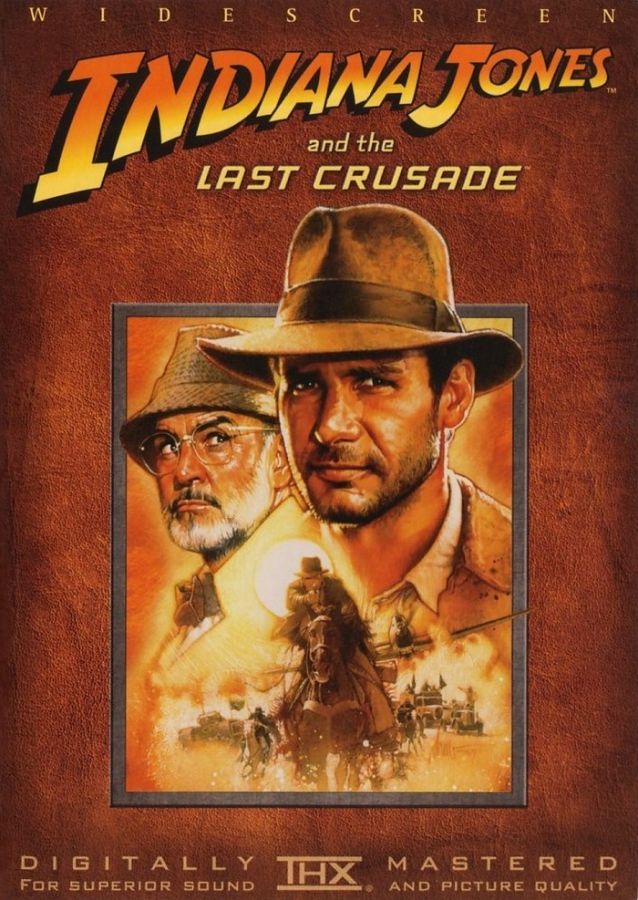 MARION: «Non sei più l’uomo che ho conosciuto dieci anni fa…»

JONES: «Non sono gli anni amore, sono i chilometri…»